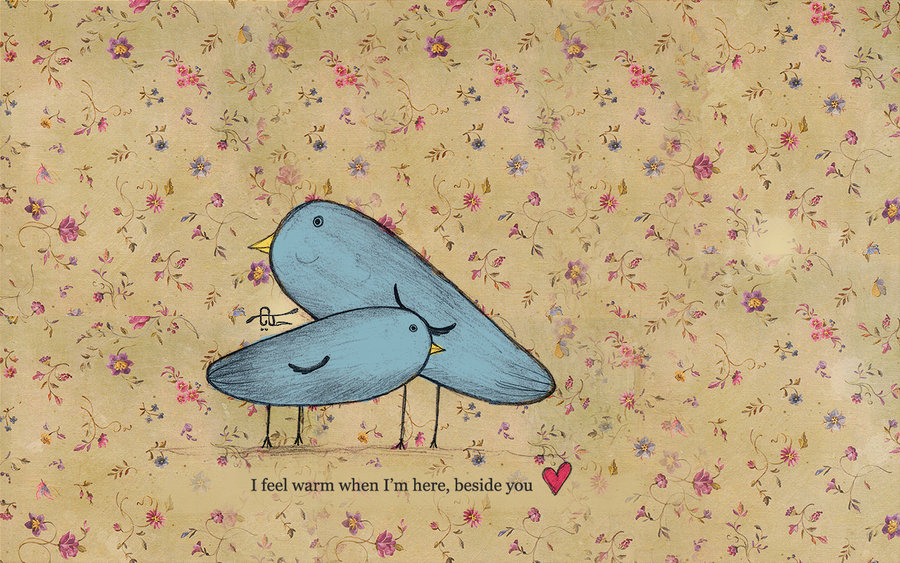 نقرأ ونفكر
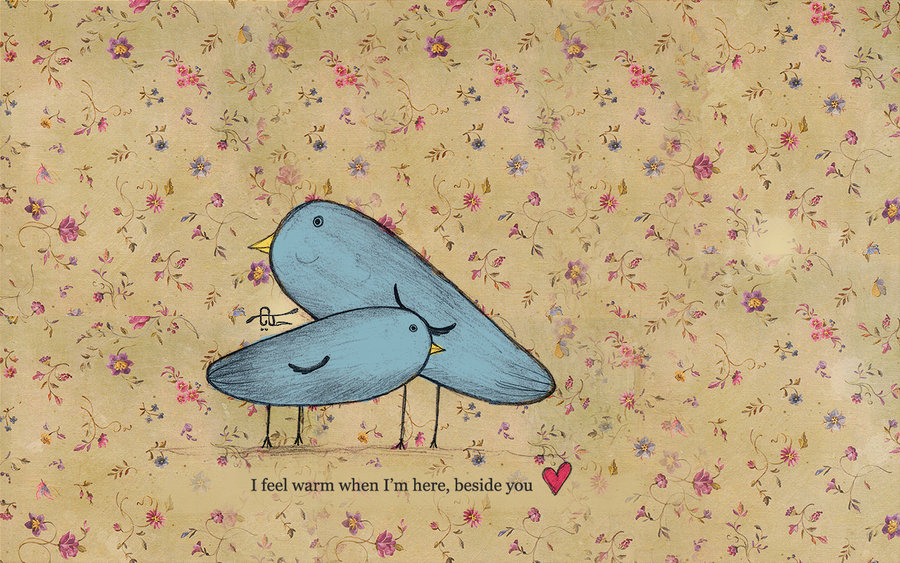 قبل أن تصلي حملت أخاك الصغير فبال على ثوبك، ماذا تفعل في هذه الحالة؟ ولماذا؟
توضأ تلاميذ الصف الخامس استعدادا لأداء صلاة الظهر.
أراد سليمان أن يصلي، وكان يرتدي ملابس فوق الركبة، فقال له والده: لقد أخللت بشرط من شروط الصلاة، فقال سليمان: ما هو يا والدي؟
حسب رأيك ما هو هذا الشرط وما هي عورة الرجل والمرأة؟
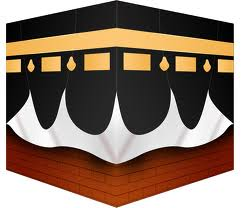 ” إن الصلاة كانت على المؤمنين كتابا موقوتا“